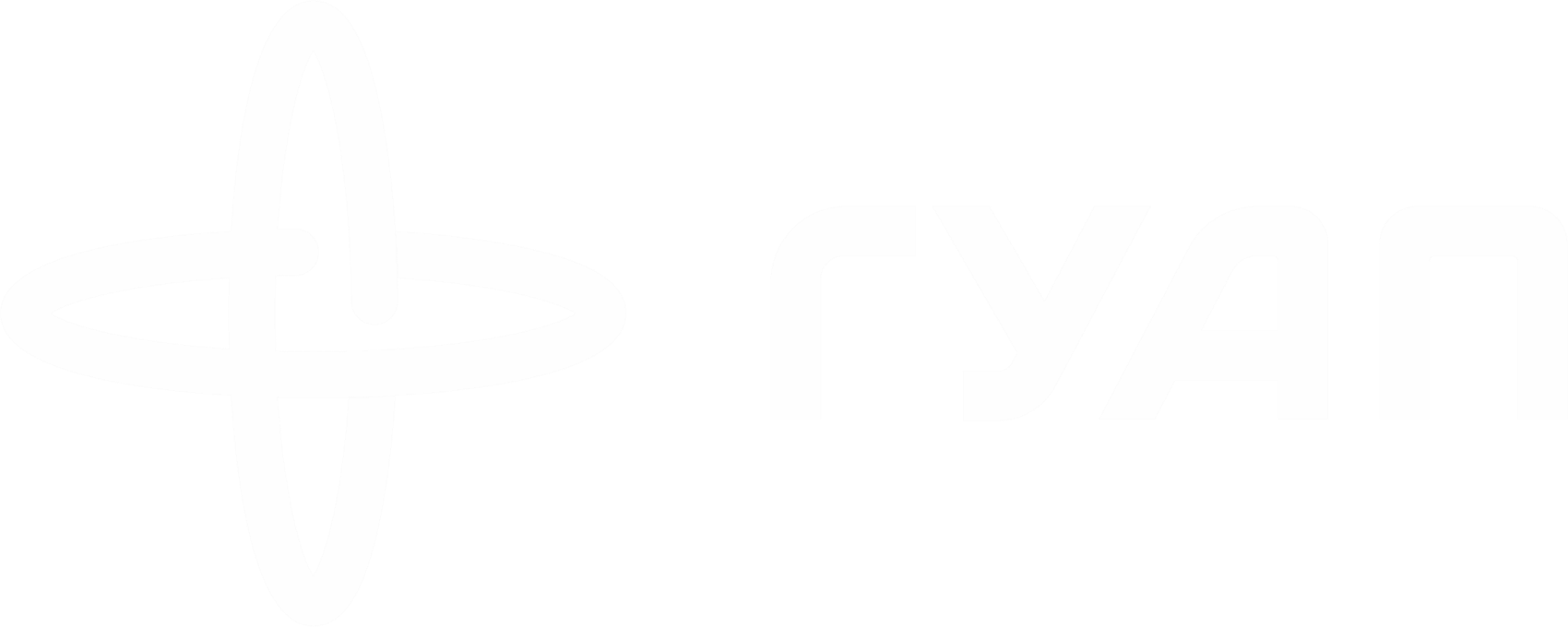 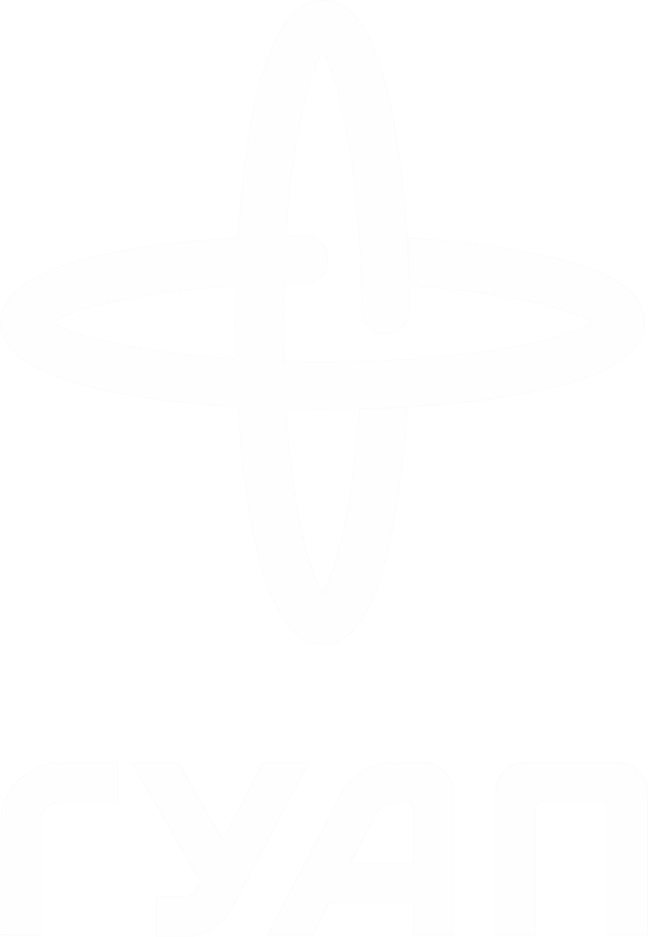 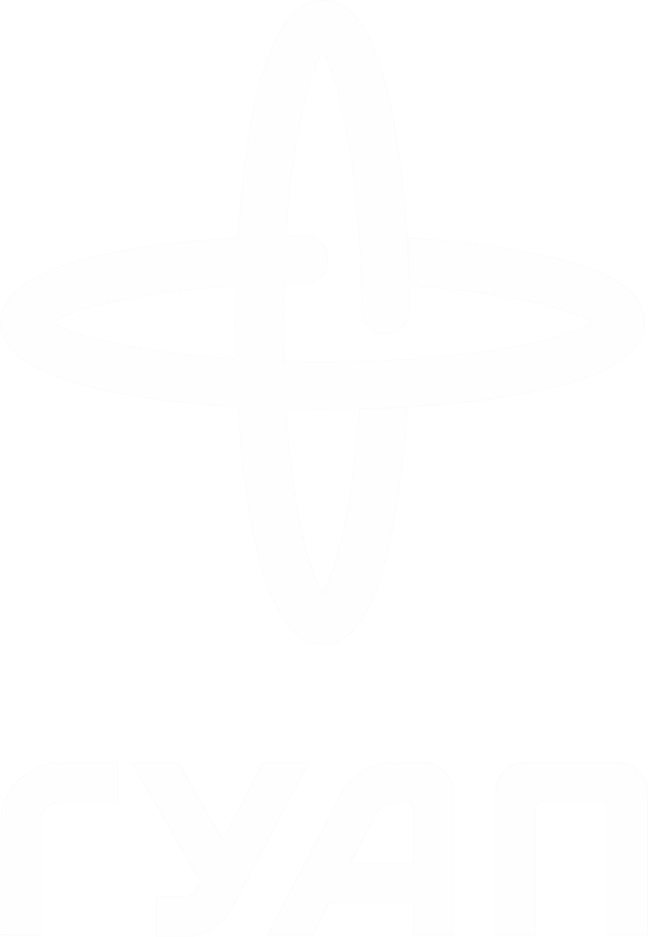 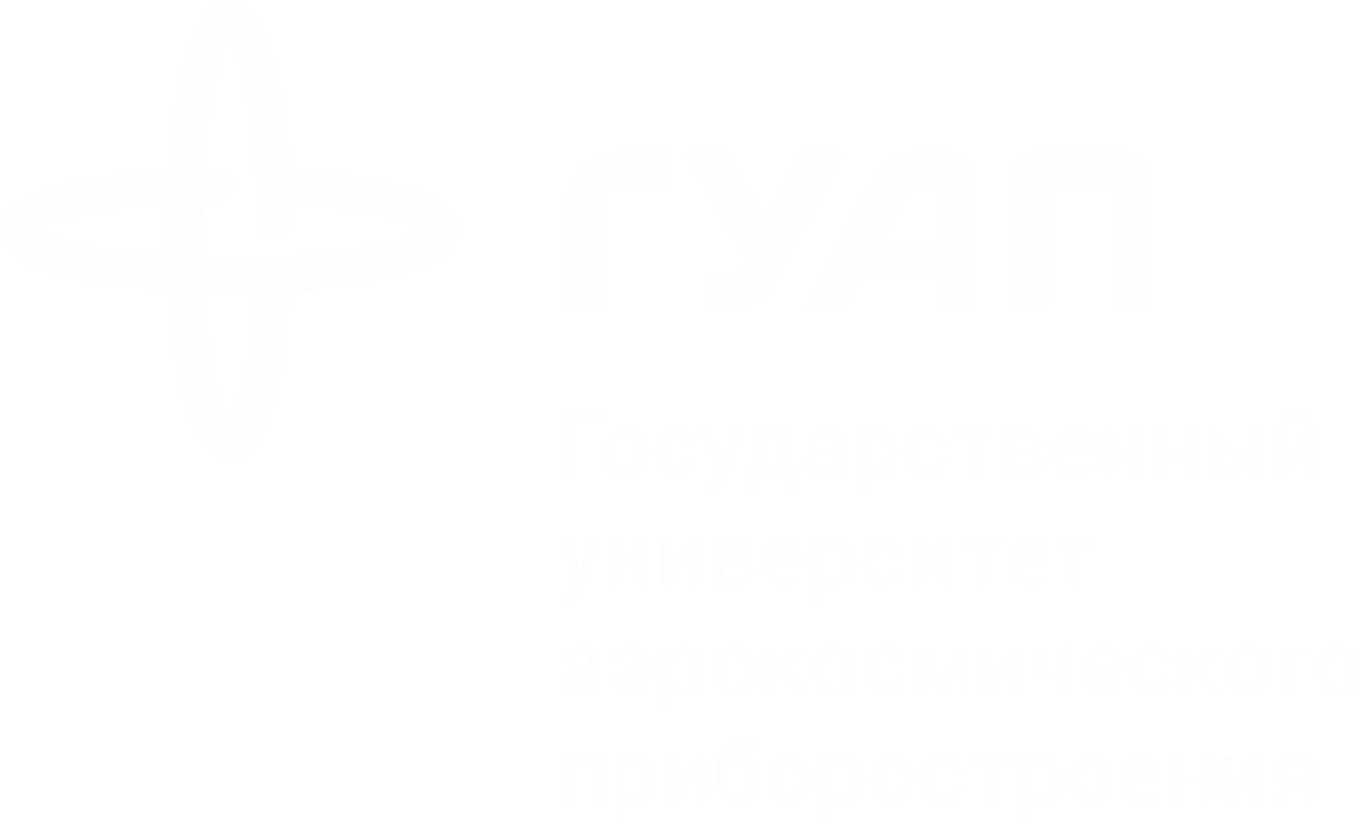 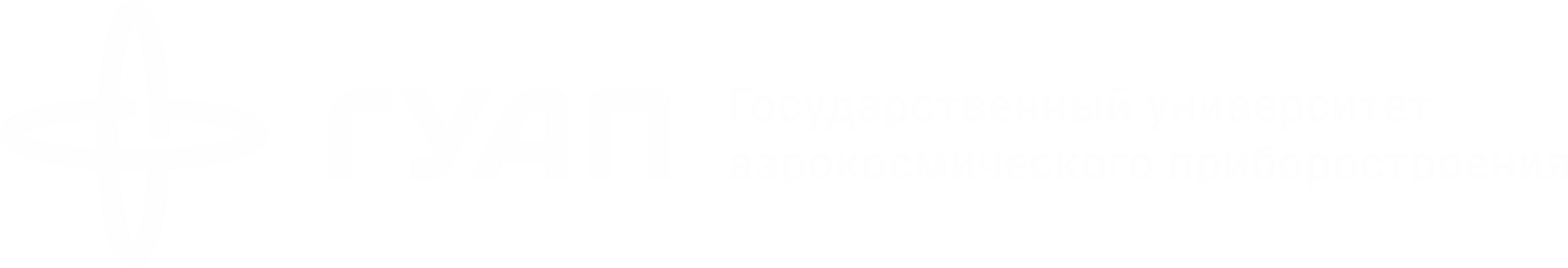 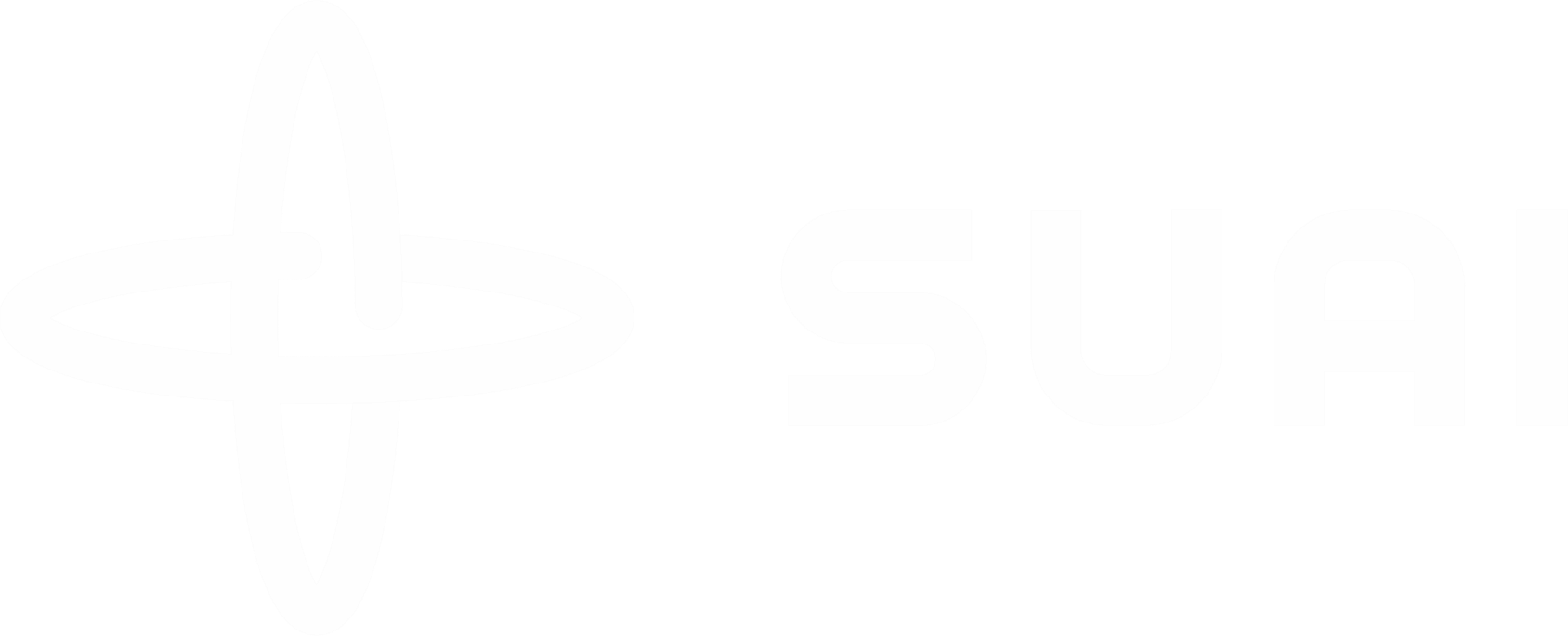 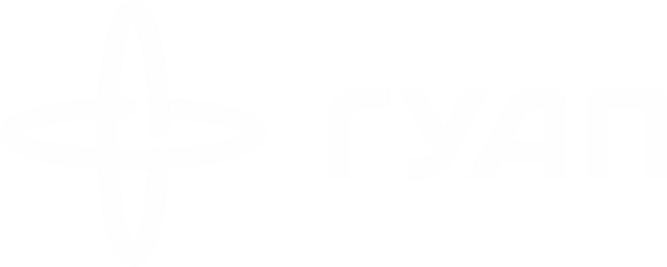 guap.ru
Название презентации
Дополнительный информационный блок
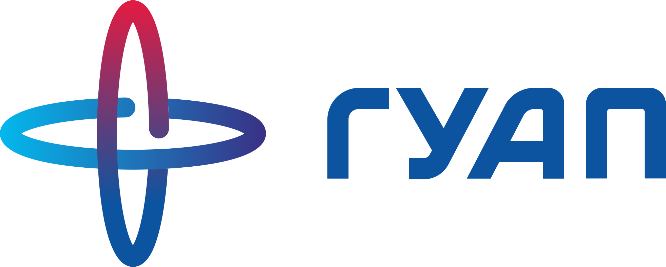 guap.ru
Название презентации
Дополнительный информационный блок
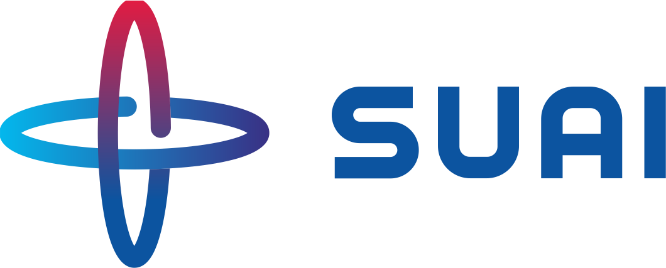 guap.ru
Title
Information block
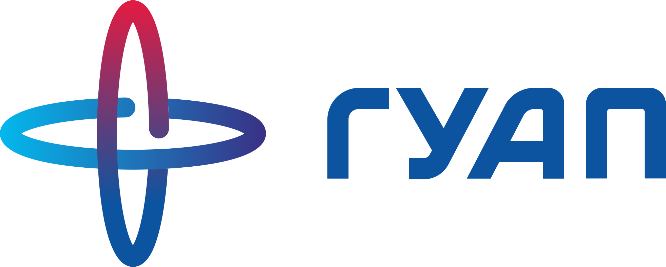 guap.ru
Разделительная линия
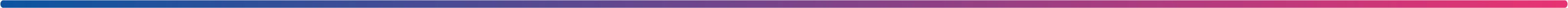 Как сделать «фирменное» закругление изображения
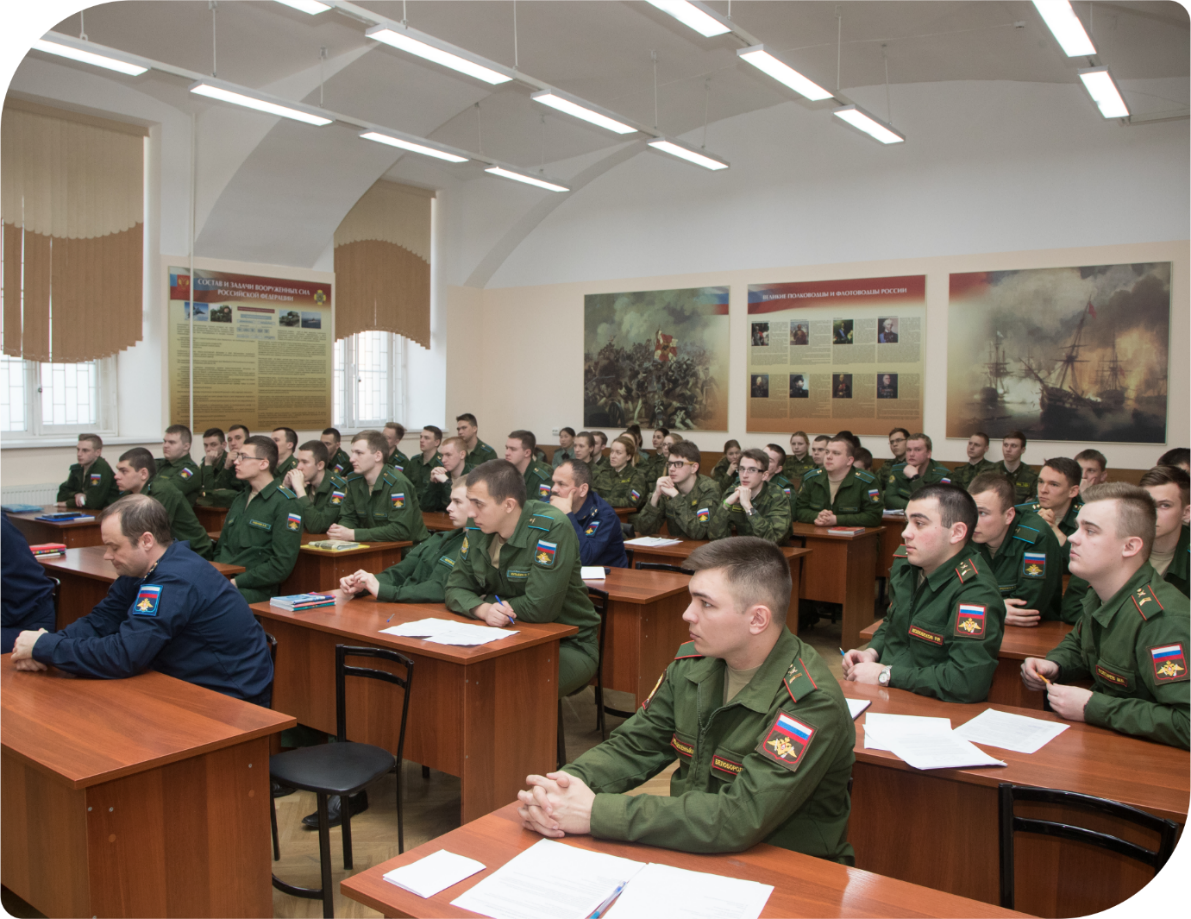 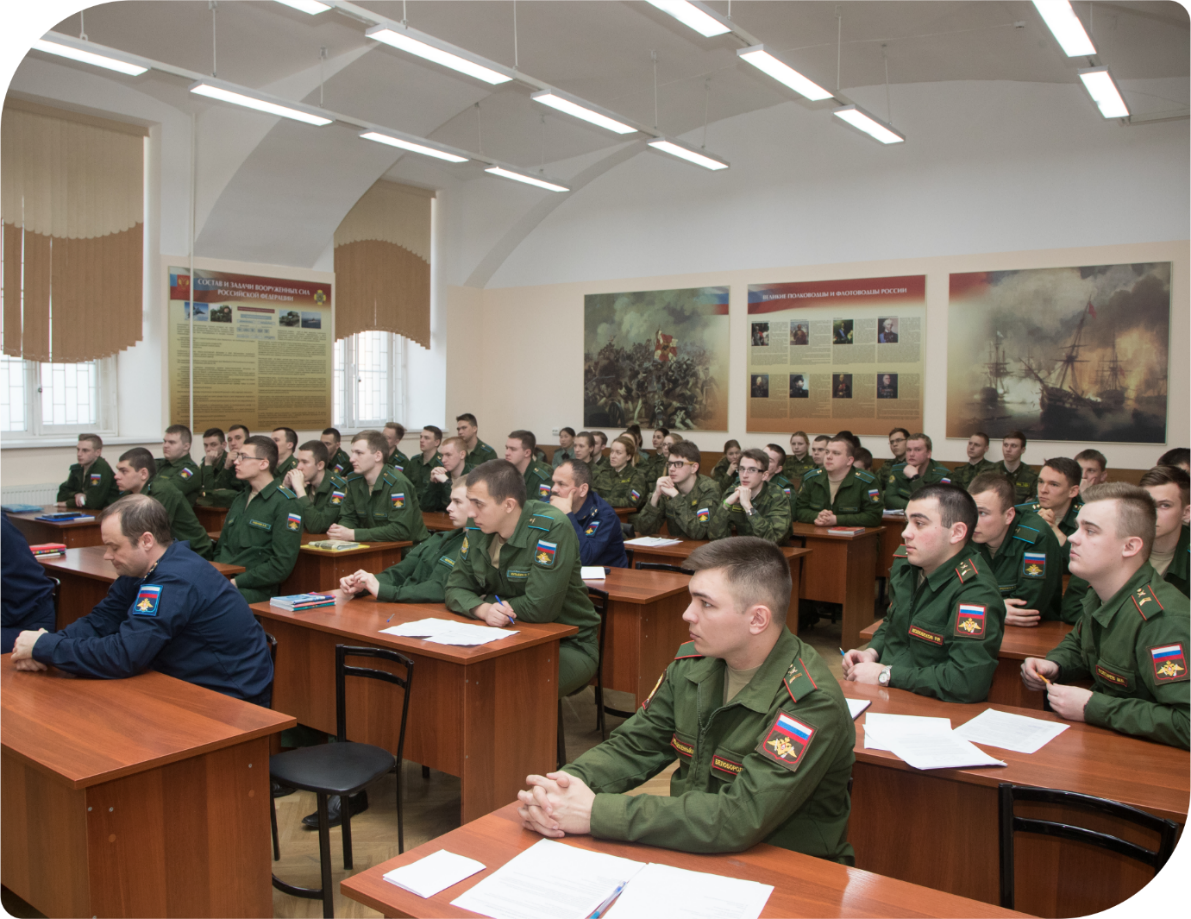 Выделяем изображение – вкладка «Работа с рисунками» - 
Обрезать – Обрезать по фигуре – Выбираем последнюю фигуру 
в первом ряду
«Фирменные» пиктограммы для презентации
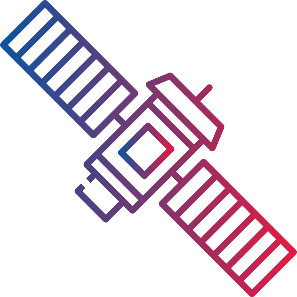 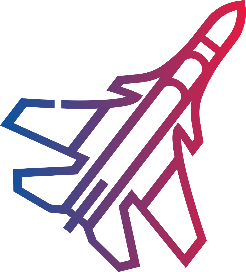 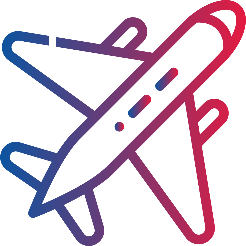 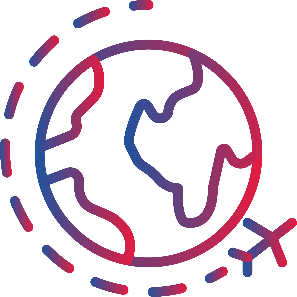 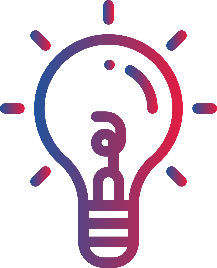 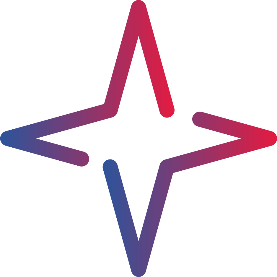 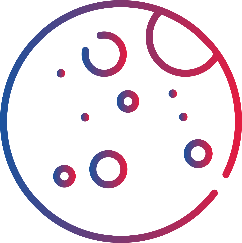 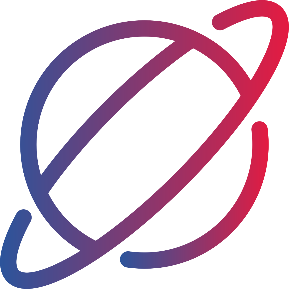 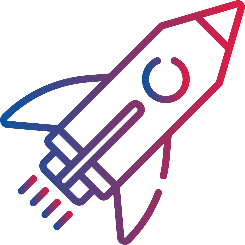 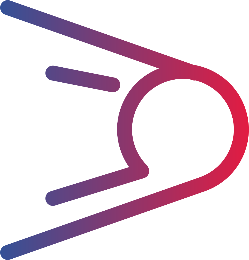 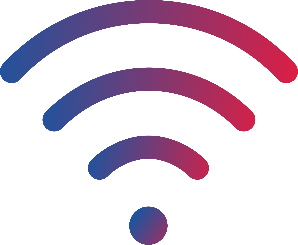 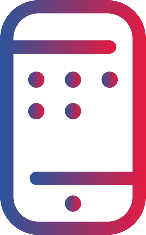 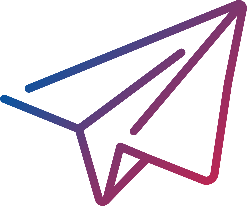 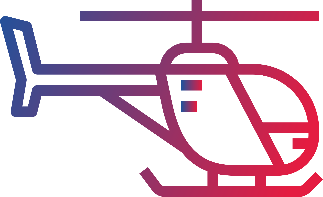 Логотипы предприятий-партнеров вуза
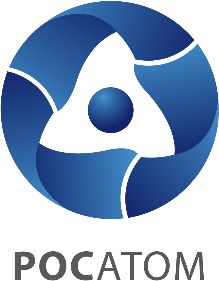 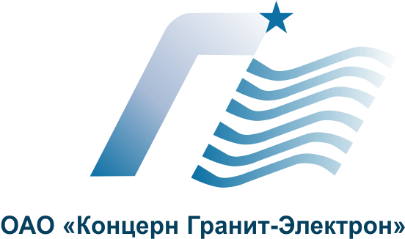 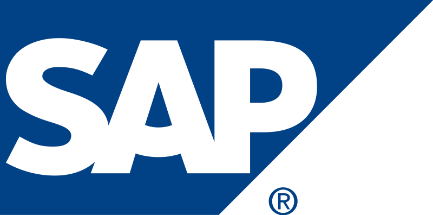 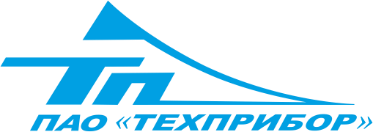 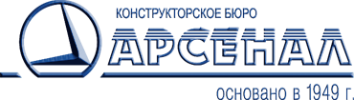 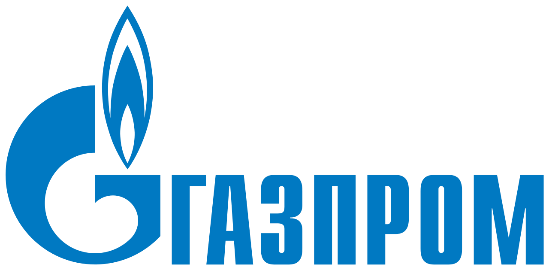 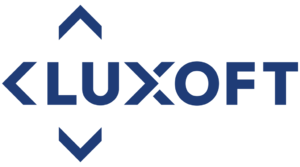 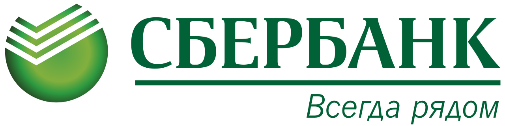 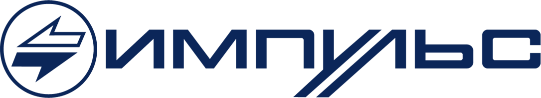 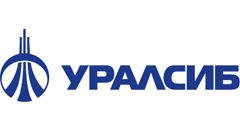 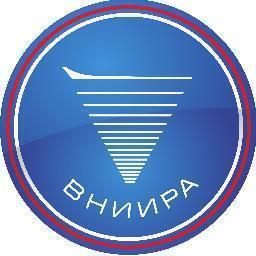 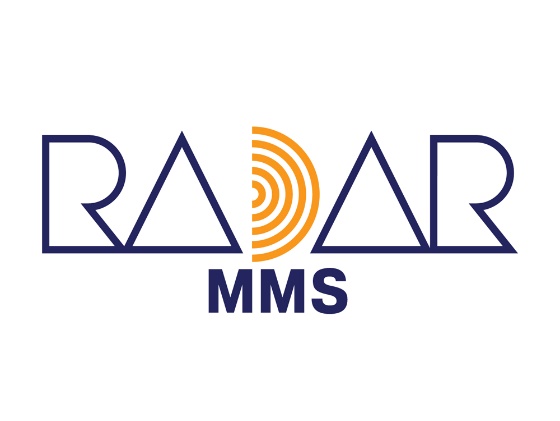 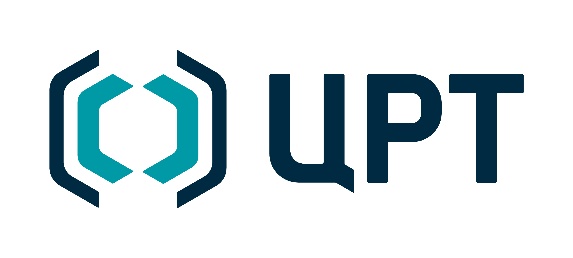 Название слайда
Название слайда
Вставка текста
Название слайда
Вставка текста
Название слайда
Название слайда
Вставка текста
Название слайда
Название слайда
Вставка текста
Вставка текста
Название слайда
Вставка текста
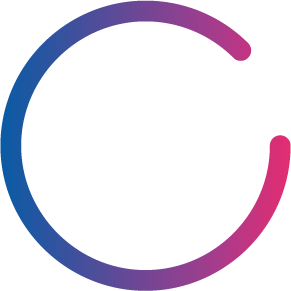 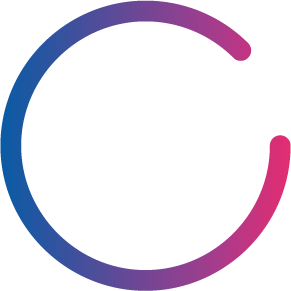 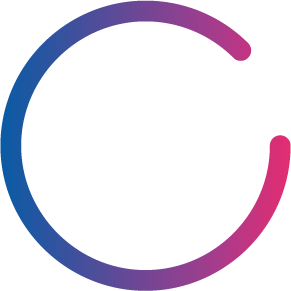 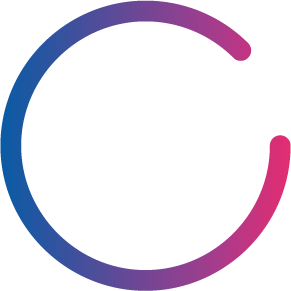 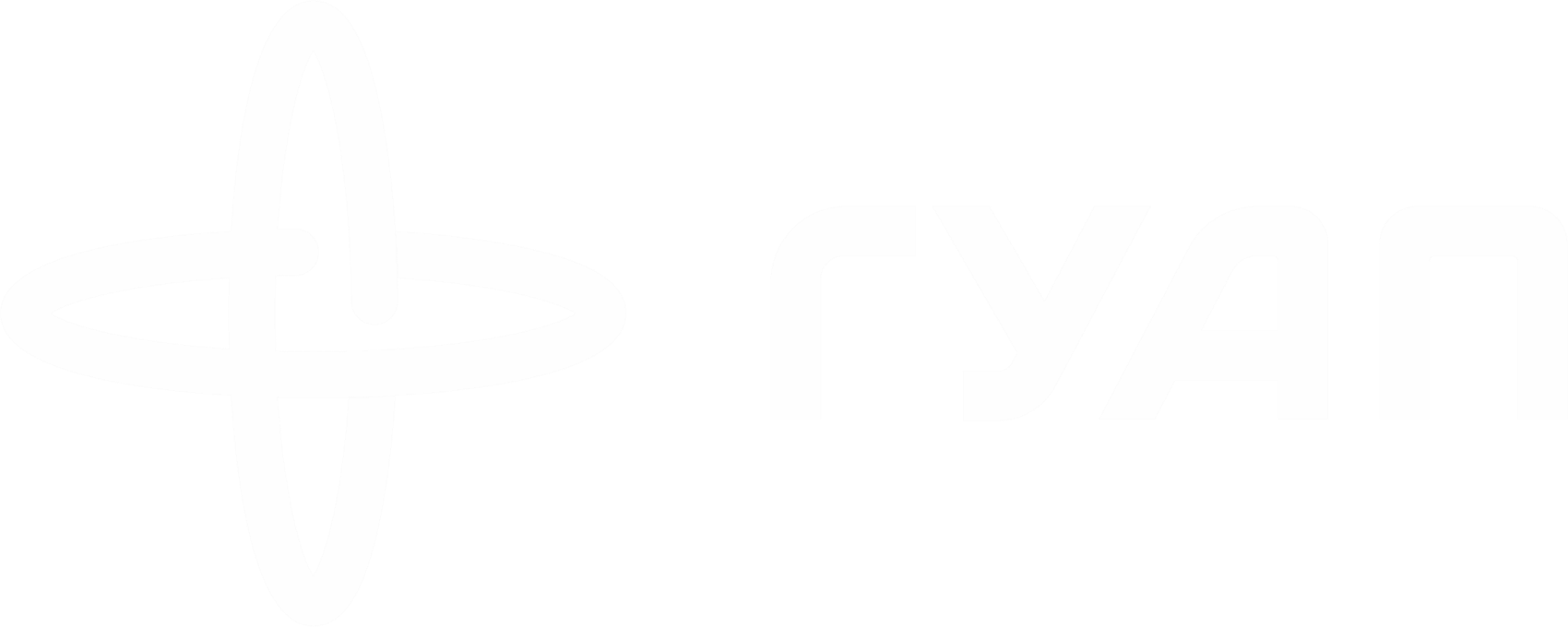 ГУАП. Будущее ближе, чем ты думаешь!
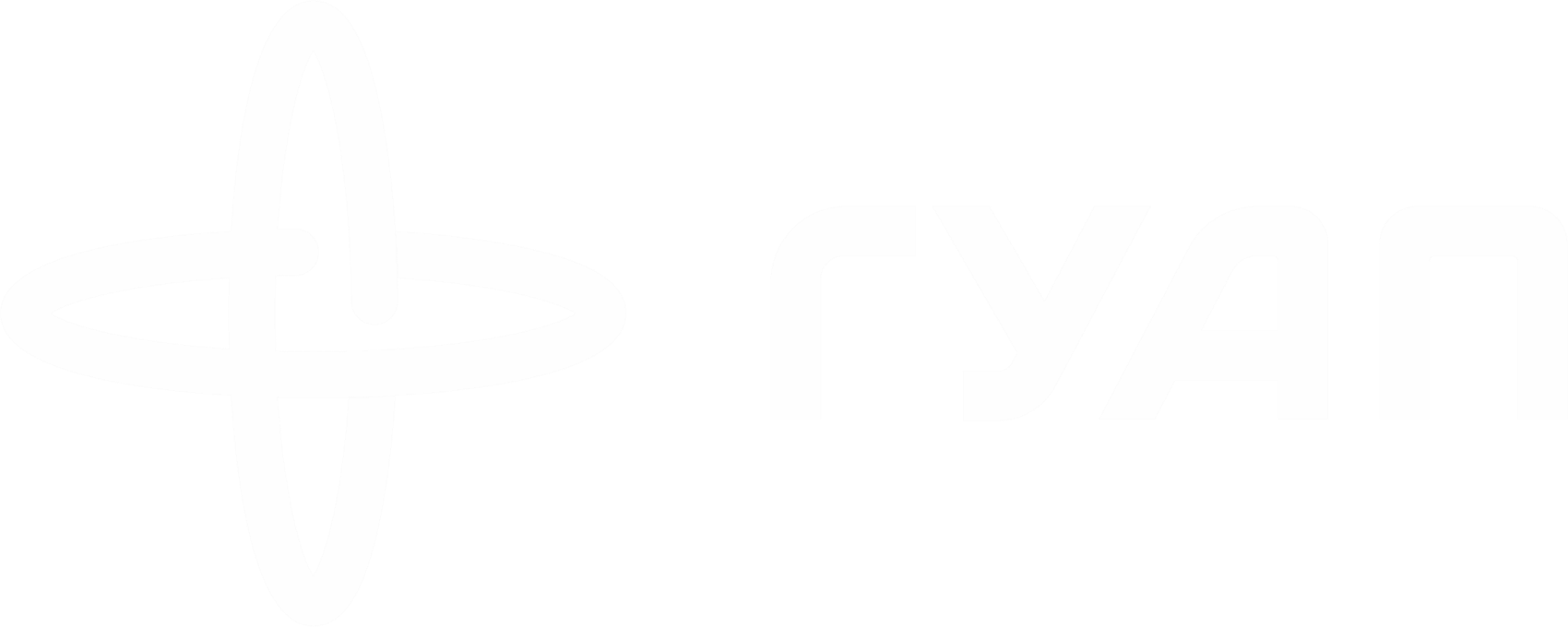 Дорога к звездам начинается в ГУАП!
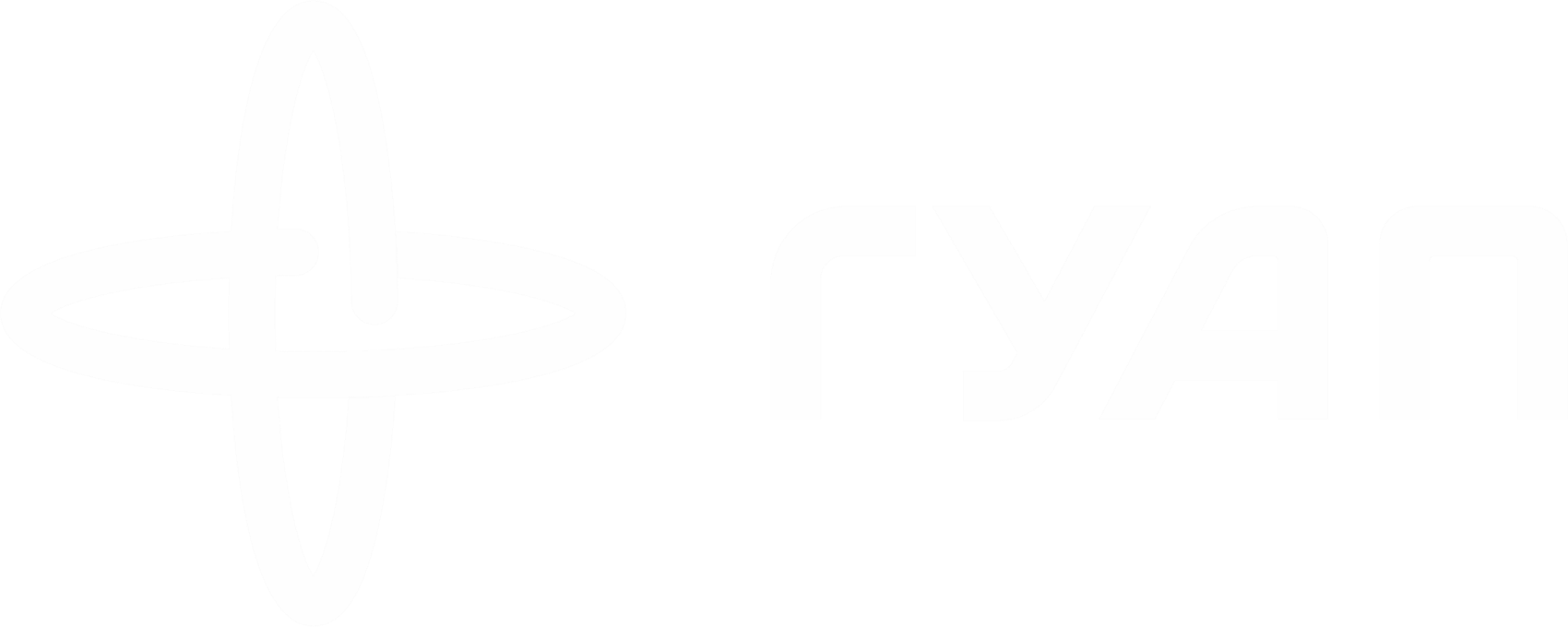 Учись. 
Изобретай. 
Живи.
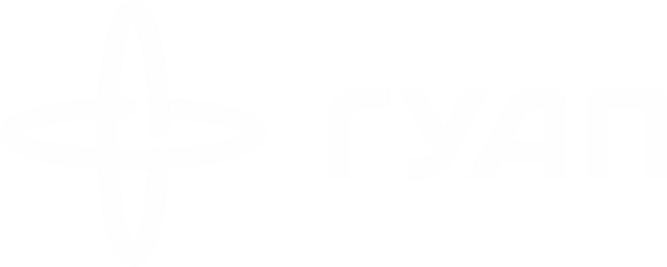 guap.ru
Спасибо за внимание!
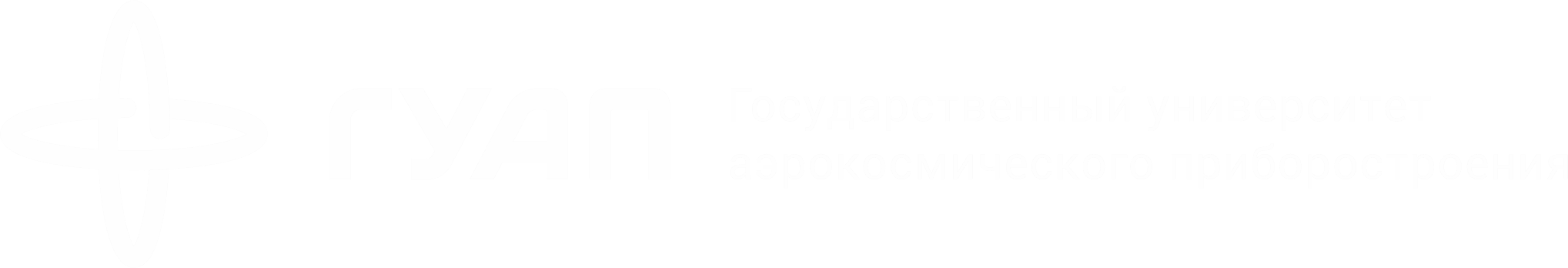 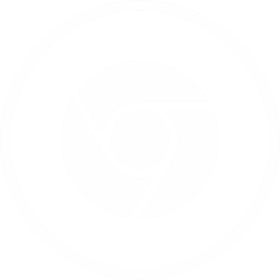 Официальный сайт
guap.ru
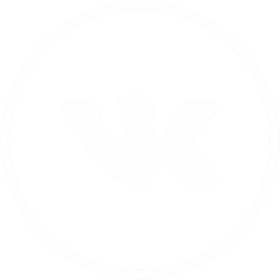 Вконтакте
vk.com/guap_ru
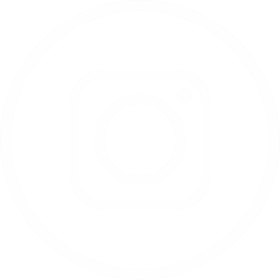 Instagram
@guap.ru